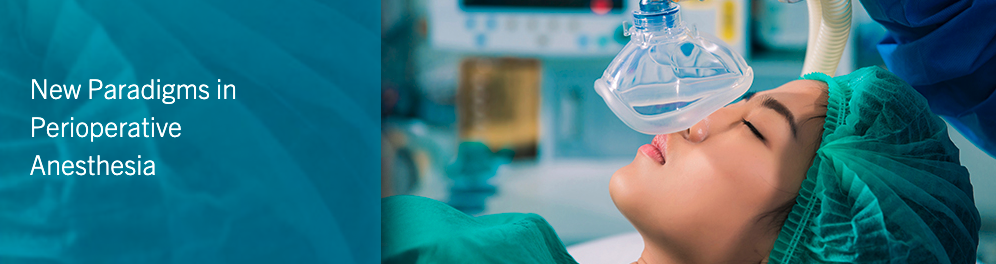 Session Title & Speaker Name
Learning objectives